ОРГАНИЗАЦИЯ ПРЕКТНОЙ ДЕЯТЕЛЬНОСТИ НА УРОКАХ МУЗЫКИ
Учитель музыки МБОУ СОШ №7
Ивченко Е.Н.

2014 год
«Воспитание точно отражает жизнь, и оно должно быть полным жизни и от полноты жизни идущим, тогда оно имеет силу». «Верьте в талант и творческие силы каждого воспитанника!». В. А.СУХОМЛИНСКИЙ
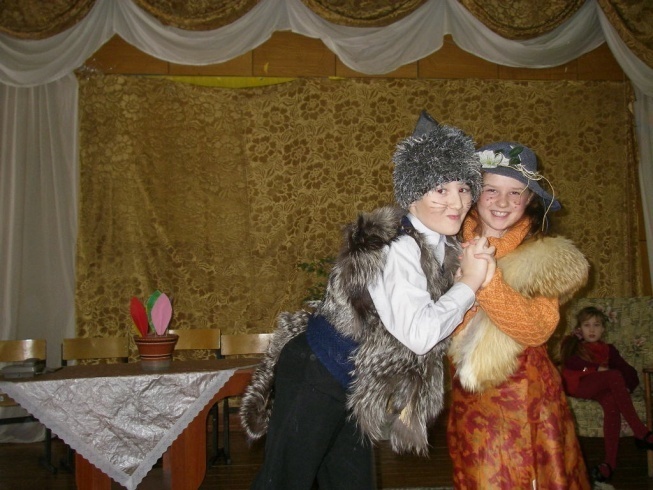 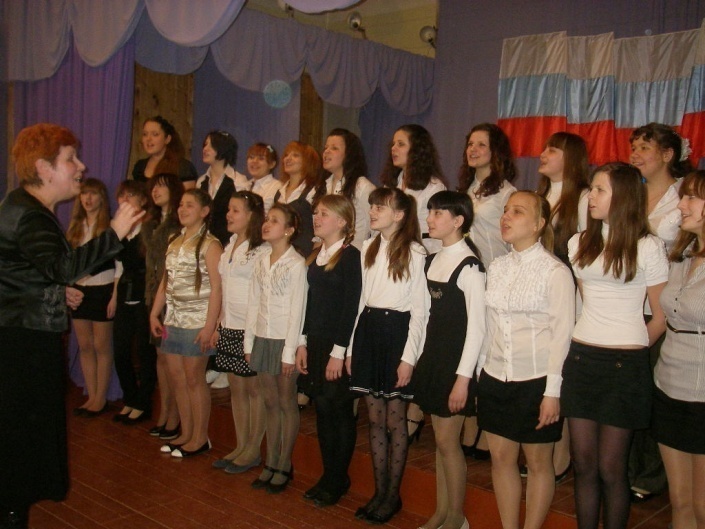 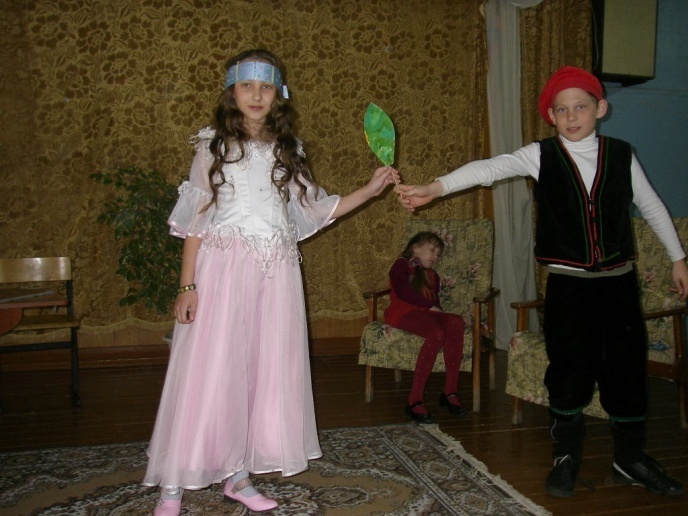 Условия возникновения и становления опыта
Несоответствие современных образовательных задач традиционным методам обучения
Рост объема  информации
   Готовность учащихся к самостоятельному  осмыслению информации
   Умение принимать  и исполнять собственные решения
   Учитель – организатор  самообразовательной деятельности учащихся
Недостатки традиционной системы
Доминирующая роль педагога в процессе присвоения знаний и опыта
Невозможность использования опыта приобретенного  вне школы
Неспособность применять в жизни школьные знания
Необходимость развития творческого мышления и самообразовательных навыков учащихся на основе проектно-исследовательской деятельности
Основная идея опыта
ЦЕЛЬ – развитие творческого мышления  и самообразовательных навыков учащихся
Умение самостоятельно организовать познавательный процесс
Умение использовать знания в новой ситуации
Проектно-исследовательская деятельность
Развитие творческого мышления
Способность к социально-значимой деятельности
ТЕОРЕТИЧЕСКОЕ ОБОСНОВАНИЕ ОПЫТА
Теория проектно-ориентиорованного обучения
Дж. Дьюи, Е.С. Полат, М.Ю. Бухаркиной
Работы отечественных психологов и педагогов по вопросам организации творческой деятельности учащихся:
М.И. Махмутова, Т.И. Шамовой, Г.А. Балла
Психологические исследования по вопросам формирования особенностей креативных способностей учащихся в учебной и внеучебной деятельности
Р.М. Грановской, В.Н. Дружинина, А.А. Леонтьева
Определение ключевых понятий
Учебный проект – совместная деятельность учащихся-партнеров имеющих общую  цель, согласованные методы, способы деятельности, направленные на достижение общего результата по решению какой-либо проблемы, значимой для участников проекта (Бухаркина М.Ю.). 
Современный  проект – дидактическое средство активизации познавательной деятельности учащегося, развитие креативности и формирования определенных личностных качеств.
Метод проектов - педагогическая технология,ориентированная на приобретение и применение новых знаний (Савенков А.И.).
Для  ученика – возможность максимального раскрытия творческого потенциала
Для  учителя – интегративное дидактическое средство развития, обучения, воспитания
Главные цели введения метода проектовв практику преподавания музыки
показать умения отдельного ученика или группы учеников использовать приобретенный в школе исследовательский опыт;
   реализовать свой интерес к предмету исследования, приумножить знания о нем;
   продемонстрировать уровень обученности и знаний в области музыки;
     подняться на более высокую ступень, образованности, развития, социальной зрелости.
Отличительная черта проектной методики - особая форма организации. Организуя работу над проектом важно соблюсти несколько условий: 
   тематика музыкального проекта должна быть актуальной;
   проблема, предлагаемая ученикам, формулируется так, чтобы ориентировать учеников на привлечение фактов из смежных областей знаний и разнообразных источников информации;
необходимо вовлечь в работу всех обучающихся класса, предложив каждому задания с учетом уровня его музыкальных компетенций.
Исходные   Теоретические  позиции проектного  обучения
в центре – ученик, содействие развитию его творческих способностей;
    образовательный процесс строится в логике деятельности имеющей личностный смысл для ученика;
    индивидуальный темп работы над проектом – выход каждого ученика на свой уровень развития;
    комплексный подход к разработке учебных проектов – сбалансированное развитие основных психо-физиологических функций ученика; 
    осознанное усвоение базовых знаний достигается  за счет универсального использования их в разных ситуациях.
ТИПЫ ПРОЕКТОв
1.  Ролевые проекты - инсценировка детских песен, разыгрывание фрагментов биографии композиторов.
2. Информативно-исследовательские проекты -  «Изучение биографии композитора», «Как создавалась опера», «Путешествие в мир музыкальных  инструментов».
3.Сценарные проекты  - сценарий внеклассного музыкального мероприятия для школы или отдельного класса.
4. Творческие проекты – музыкальные спектакли, театрализованные концерты, фестивали.
5. Информационные проекты – музыкальные стенгазеты, материалы для стендов, публичное выступление с сообщением по какой-либо теме.
6. Практико-ориентированные проекты -  дидактический материал по какой-либо теме, создание музыкальной игры и её описание.
ТИПЫ ПРОЕКТОв
По признаку предметно-содержательной области:
·    монопроекты (вполне укладываются в классно – урочную систему)
·    межпредметные проекты (используется в качестве дополнения к урочной деятельности)
 По количеству участников проекта:
·                   индивидуальные
·                   парные
·                   групповые
По продолжительности проекта:
·                   краткосрочные(2-6ч.)
·                   средней продолжительности(12-15ч.)
·                   долгосрочные
 По результатам:
·                   доклад, альбом
·                   афиша
·                   видеофильм
·                   мюзикл
ЭТАПЫ РАЗРАБОТКИ ПРОЕКТА
Подготовительный
Цель: Мотивация, целеполагание участников проектировочной деятельности.
Содержание деятельности: Осознание проблемной ситуации, выбор темы проекта. Постановка цели
Организационные формы сотрудничества:
Творческие группы, характеризующиеся созданием проблемно-мотивационной среды.
ЭТАПЫ РАЗРАБОТКИ ПРОЕКТА
Проектировочный
Цель: Планирование 
Содержание деятельности:
Построение плана деятельности. Продумывание хода деятельности, распределение заданий в работе с учетом выбранной позиции
Организационные формы сотрудничества:
групповая работа, семинар, «мозговой штурм», практикум.
ЭТАПЫ РАЗРАБОТКИ ПРОЕКТА
Практический
Цель: Получение продукта, результата проектной деятельности за счет выполнения определенных действий.
Содержание деятельности:
Исследование. Сбор и обработка данных. Интерпретация результатов. Графическое представление результатов.
Организационные формы сотрудничества: Проблемная группа, творческая лаборатория, служба развития.
ЭТАПЫ РАЗРАБОТКИ ПРОЕКТА
Аналитический
Цель:  Рефлексия
Содержание деятельности:
Сравнение планируемых и реальных результатов, обобщение, выводы.
Организационные формы сотрудничества:
Семинар, круглый стол, консультация.
ЭТАПЫ РАЗРАБОТКИ ПРОЕКТА
Контрольно-коррекционный
Цель:  Коррекция
Содержание деятельности:
Анализ успехов и ошибок, поиск способов коррекции ошибок  ученика.
Организационные формы сотрудничества:
Беседа, консультация, индивидуально-групповая рефлексия.
ЭТАПЫ РАЗРАБОТКИ ПРОЕКТА
Заключительный
Цель: Защита проекта.
Содержание деятельности:
Представление содержания работы, обоснование выводов.
Организационные формы сотрудничества:
Пленарная дискуссия, межгрупповое взаимодействие.
ГРУППОВОЙ ПРОЕКТ «ПРАЗДНИК ПАТРИОТИЧЕСКОЙ ПЕСНИ»
Тип проекта: 
По доминирующей деятельности – творческий.
По предметно-содержательной деятельности – межпредметный (литература,история, музыка, информатика, изобразительное искусство).
По характеру контактов – внутришкольный.
Актуальность проекта: воспитание духовно богатой и нравственной личности, гражданина и патриота России, знающего её культуру и историю.
Цель проекта: 
Практическая: использование на уроках и внеклассных мероприятиях.
Педагогическая: воспитание гражданина и патриота России.
ГРУППОВОЙ ПРОЕКТ «ПРАЗДНИК ПАТРИОТИЧЕСКОЙ ПЕСНИ»
Вопросы проекта: 
Значение поэзии в годы Великой Отечественной войны и её вклад в дело Победы советского народа над гитлеровской Германией.
Связь времён через поэтические художественные произведения, музыку и изобразительное искусство.
Сохранение семейных традиций и памяти о погибших на войне родственниках обучающихся.
Предполагаемый продукт: Внеклассное мероприятие к Дню Победы советского народа в Великой Отечественной войне для учащихся 5-11 классов на основе интеграции литературы, истории, информатики, музыки и изобразительного искусства.
Проектная деятельность дает возможность:
 расширить сферу действий в области искусства;
 помогает разнообразить образовательный процесс, поддержать непосредственный интерес к изучаемому материалу для младших школьников или становиться формой организации учебной деятельность старшеклассников; 
предполагает совместную работу учителя и учащихся, способствует развитию  творческих способностей детей, поисковой и исследовательской деятельности, самостоятельности учащихся.
«ПОЭТ, ХУДОЖНИК, МУЗЫКАНТ - ТАКИМИ СРАЗУ НЕ РОДЯТСЯ. 
В ЛЮБОМ  ИЗ НИХ ЗАРЫТ  ТАЛАНТ - ЛИШЬ СТОИТ ТОЛЬКО ПОКОПАТЬСЯ».
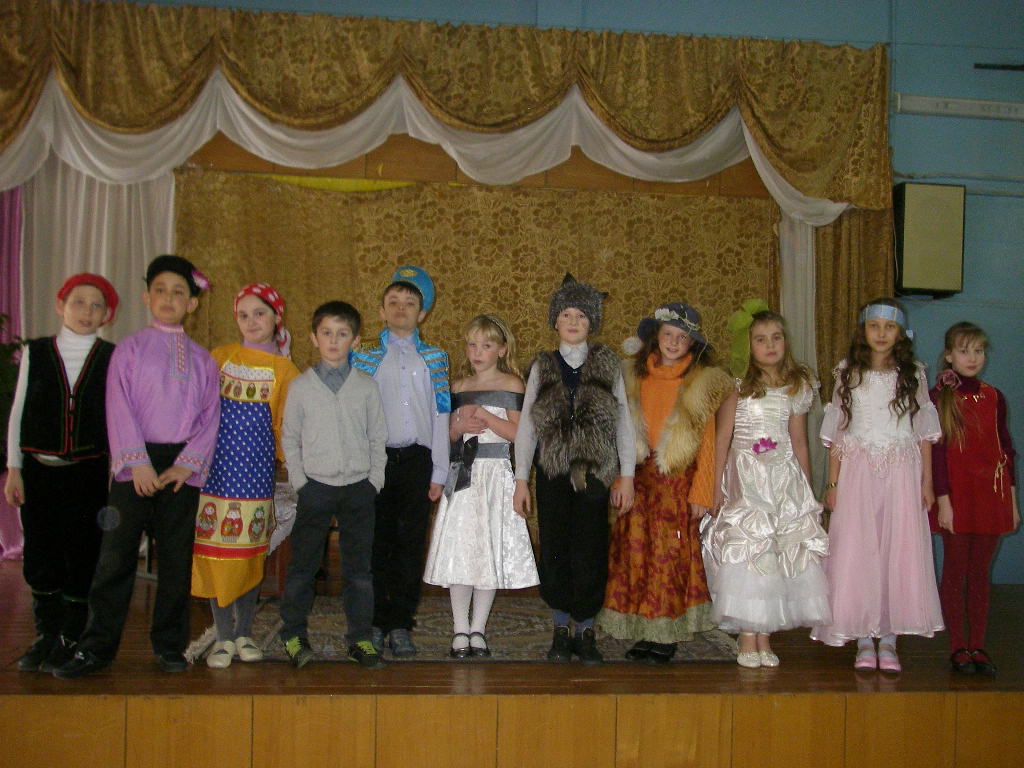